Екологічні проблеми ядерної енергетики
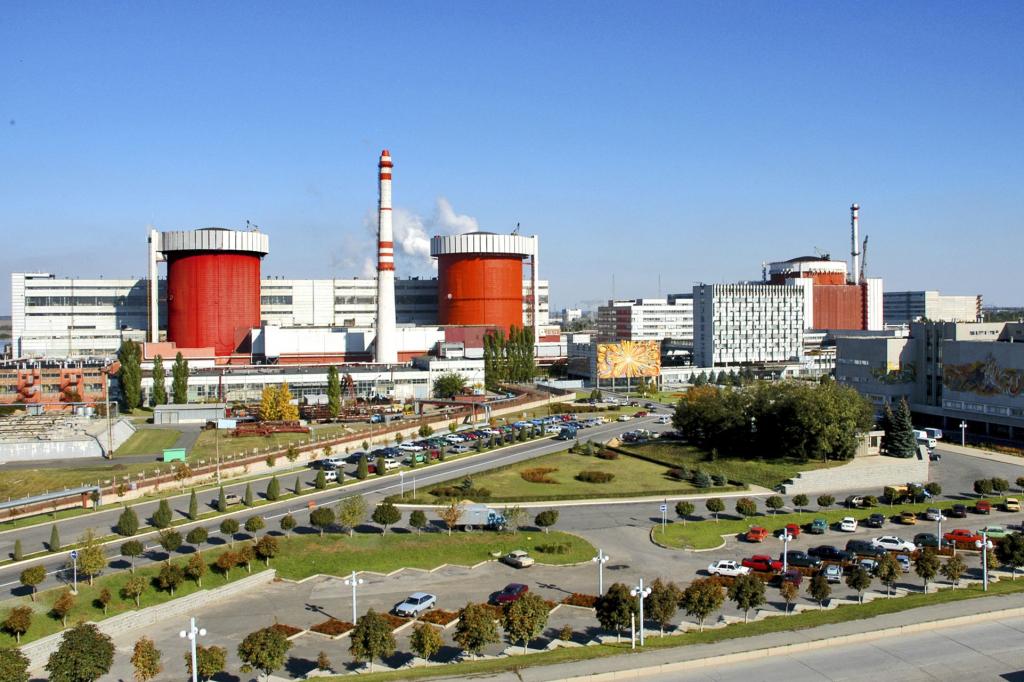 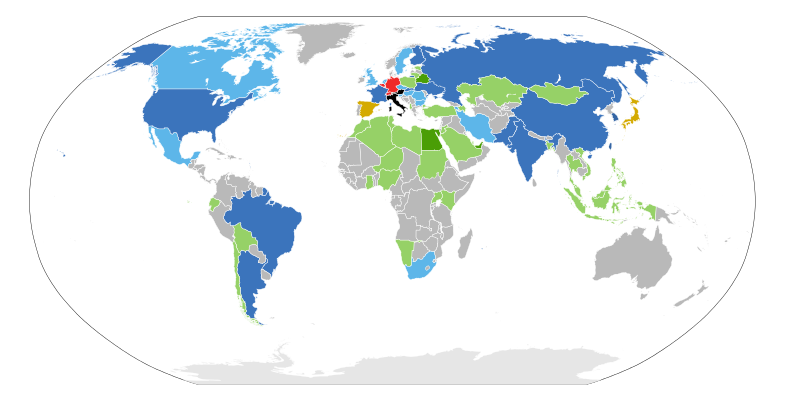 Світовий статус ядерної енергетики на початку 2009.  
(синій)  Є реактори, будуються нові
(голубий)   Є реактори, планується побудова нових
(зелений)   Нема реакторів, але будуються
(салатовий) Нема реакторів, планується побудова
(жовтий)Є реактори, змін не планується
(червоний)Є реактори, розглядаються плани зупинки
(чорний) Енергетичні ядерні реактори заборонені
Україна належить до тих країн світу, в яких завдяки наявності високих технологій і висококваліфікованих інженерів та вчених створена й успішно розвивається атомна енергетика. На сьогодні в країні працюють чотири атомні електростанції: Південноукраїнська, Хмельницька, Рівненська, Запорізька.
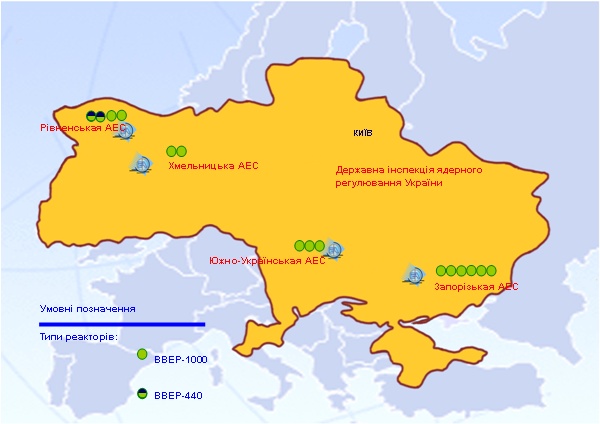 На атомні електростанції припадає близько поло-вини електроенергії, що виробляється в країні. За винятком ядерного реактора, АЕС працює як звичайна теплоелектростанція.
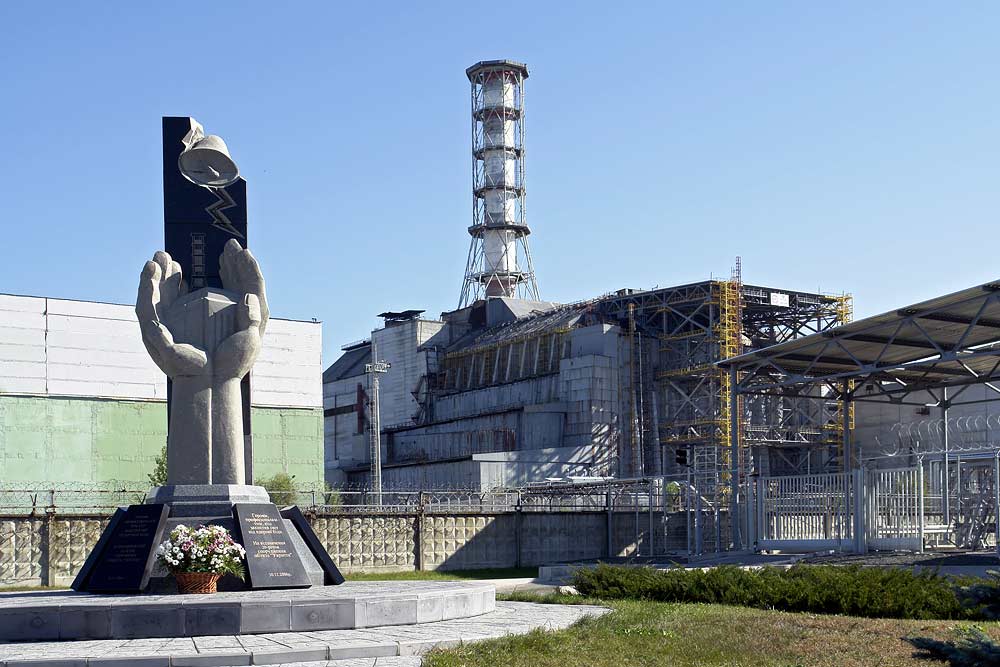 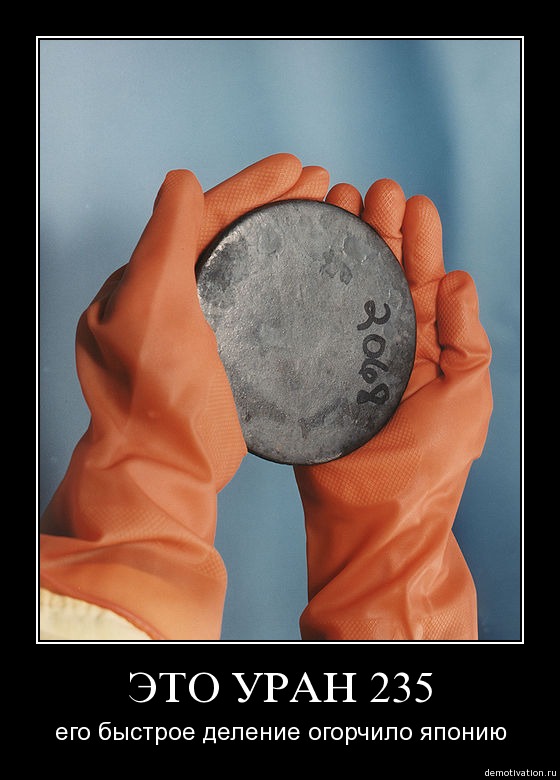 Відпрацьовані паливні елементи так само містять радіоактивні матеріали та продовжують виділяти тепло. Тому їх охолоджують до остаточного радіоактивного розпаду.
Існують дві найбільш серйозні проблеми атомної енергетики: економічна - атомне паливо досить дороге, вартість будівництва атомних станцій, створення та підтримання на належному рівні систем забезпечення реакторів ядерним пальним, захоронення відпрацьованого палива і радіоактивних відходів та вивід ядерних об’єктів з експлуатації; й екологічна - імовірність аварій та проблема захоронення ядерних відходів.
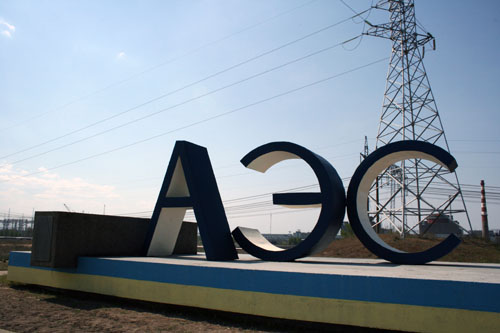 Проти АЕС існує ще один досить серйозний аргу-мент - це розповсюдження ядерного озброєння.
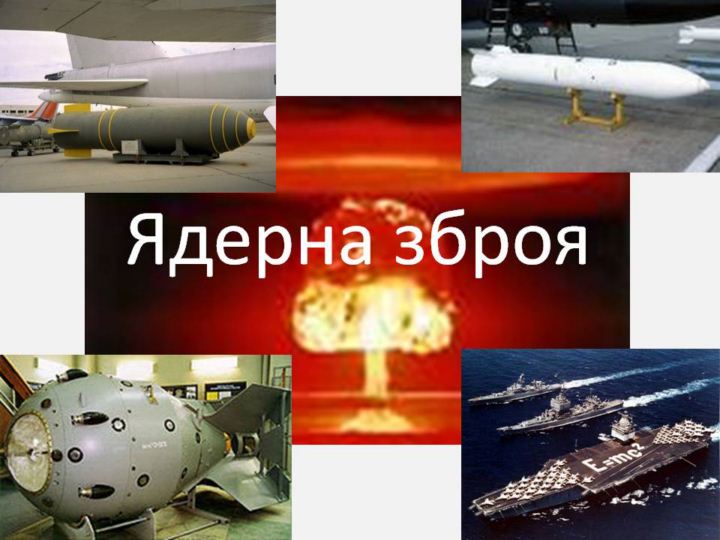 Техногенні впливи на навколишнє середовище при будівництві й експлуатації атомних електростанцій різноманітні. Звичайно говорять, що маються фізичні, хімічні, радіаційні й інші фактори техногенного впливу експлуатації АЕС на об'єкти навколишнього середовища.
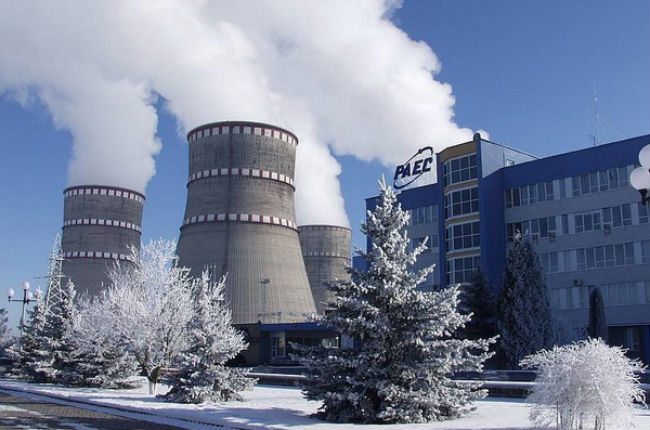 Найбільш істотні фактори - 
· локальний механічний вплив на рельєф 
· стік поверхневих і ґрунтових вод, що містять хімічні і радіоактивні компоненти, 
· зміна характеру землекористування й обмінних процесів у безпосередній близькості від АЕС
· зміна мікрокліматичних характеристик прилеглих районів.
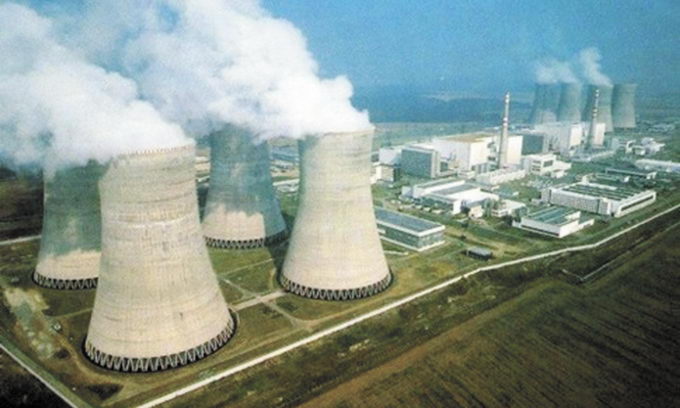 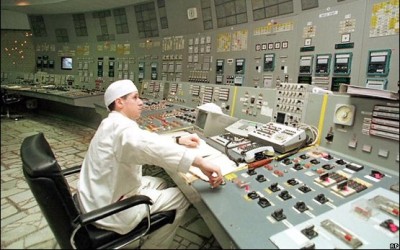 Виникнення могутніх джерел тепла у виді градирень, водойм - охолоджувачів при експлуатації АЕС звичайно помітним образом змінює мікрокліматичні характеристики прилеглих районів. Рух води в системі зовнішнього тепловідводу, скидання технологічних вод, що містять різноманітні хімічні компоненти впливають на популяції, флору і фауну екосистем.
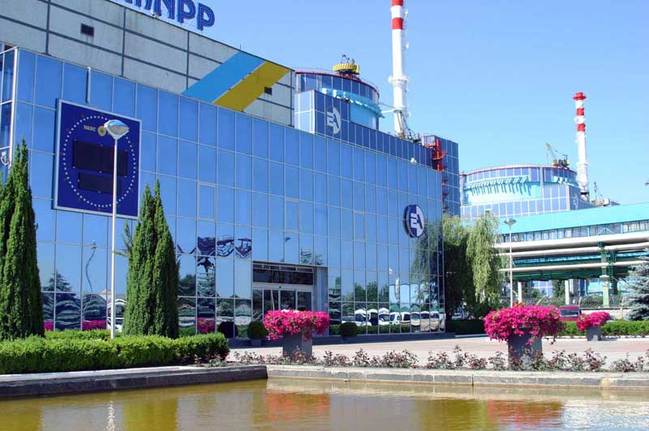 Особливе значення має поширення радіоактивних речовин у навколишнім просторі. Загальновизнано, що АС при їхній нормальній експлуатації  не менш чим у 5-10 разів "чистіше" в екологічному відношенні ТЕС на куті. Однак при аваріях АС можуть робити істотний радіаційний вплив на людей, екосистеми. Тому забезпечення безпеки екосфери і захисту навколишнього середовища від шкідливих впливів АС - велика наукова і технологічна задача ядерної енергетики, що забезпечує її майбутнє.
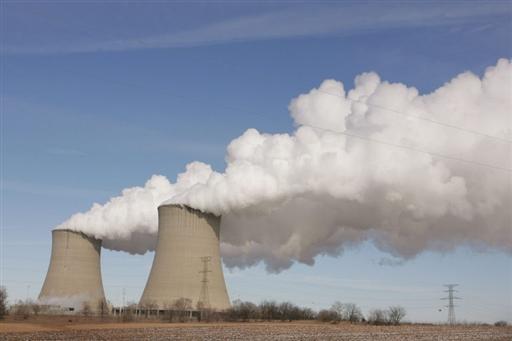